Appendix V. FPRS Screenshots
FNS- 152, FNS-153, and FNS- 668
FNS- 44, FNS-10, FNS-191 and FNS-292
Attachment 20- FNS-152 FPRS Screen Shot
Attachment 20- FNS-152 FPRS Screen Shot
Attachment 20- FNS-152 FPRS Screen Shot
Attachment 20- FNS-152 FPRS Screen Shot
Attachment 20- FNS-152 FPRS Screen Shot
Attachment 20- FNS-152 FPRS Screen Shot
Attachment 20- FNS-153 FPRS Screen Shots
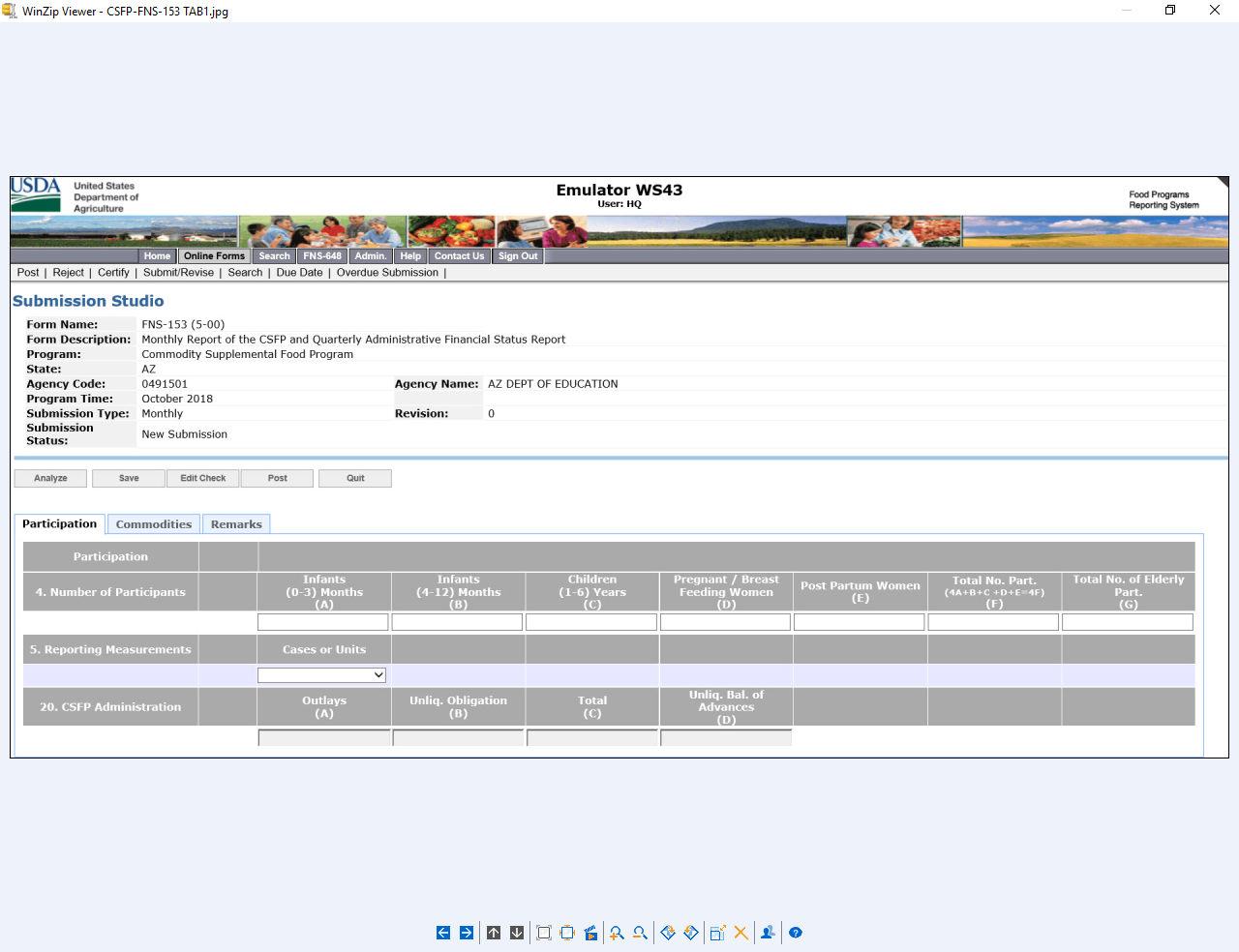 Attachment 20- FNS-153 FPRS Screen Shots
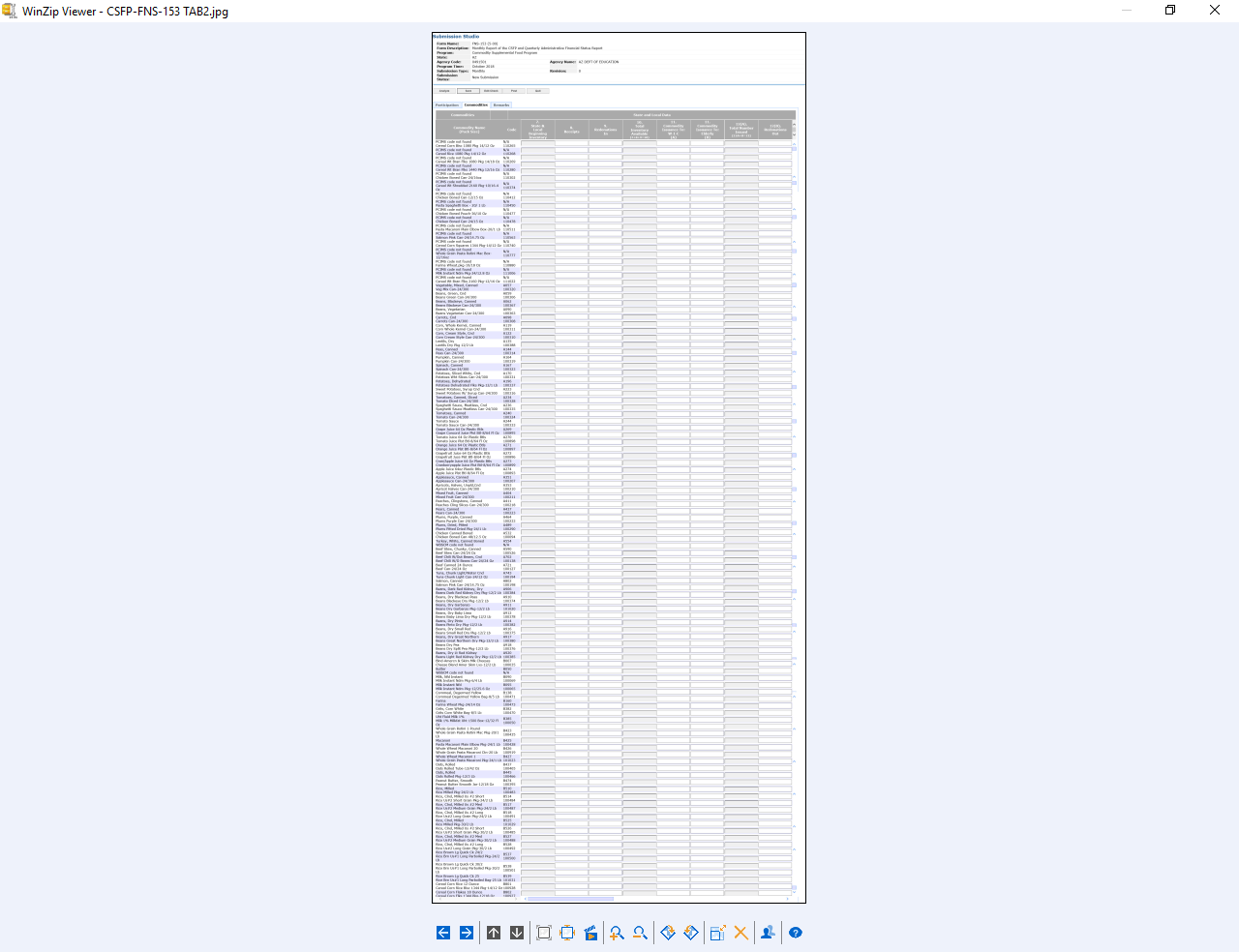 Attachment 20- FNS-668 FPRS Screen Shot
Attachment 20- FNS-668 FPRS Screen Shot
Attachment 20- FNS-44 FPRS Screen Shot
Attachment 20- FNS-44 FPRS Screen Shot
Attachment 20- FNS-44 FPRS Screen Shot
Attachment 20- FNS-44 FPRS Screen Shot
Attachment 20- FNS-44 FPRS Screen Shot
Attachment 20- FNS-44 FPRS Screen Shot
Attachment 20- FNS-44 FPRS Screen Shot
Attachment 20 FNS-10
Attachment 20 FNS-10
Attachment 20 FNS-10
Attachment 20 FNS-10
Attachment 20- FNS- 191
Attachment 20 FNS-292A
Attachment 20 FNS-292A
Attachment 20 FNS-292A
Attachment 20 FNS-292A
Attachment 20 FNS-292A